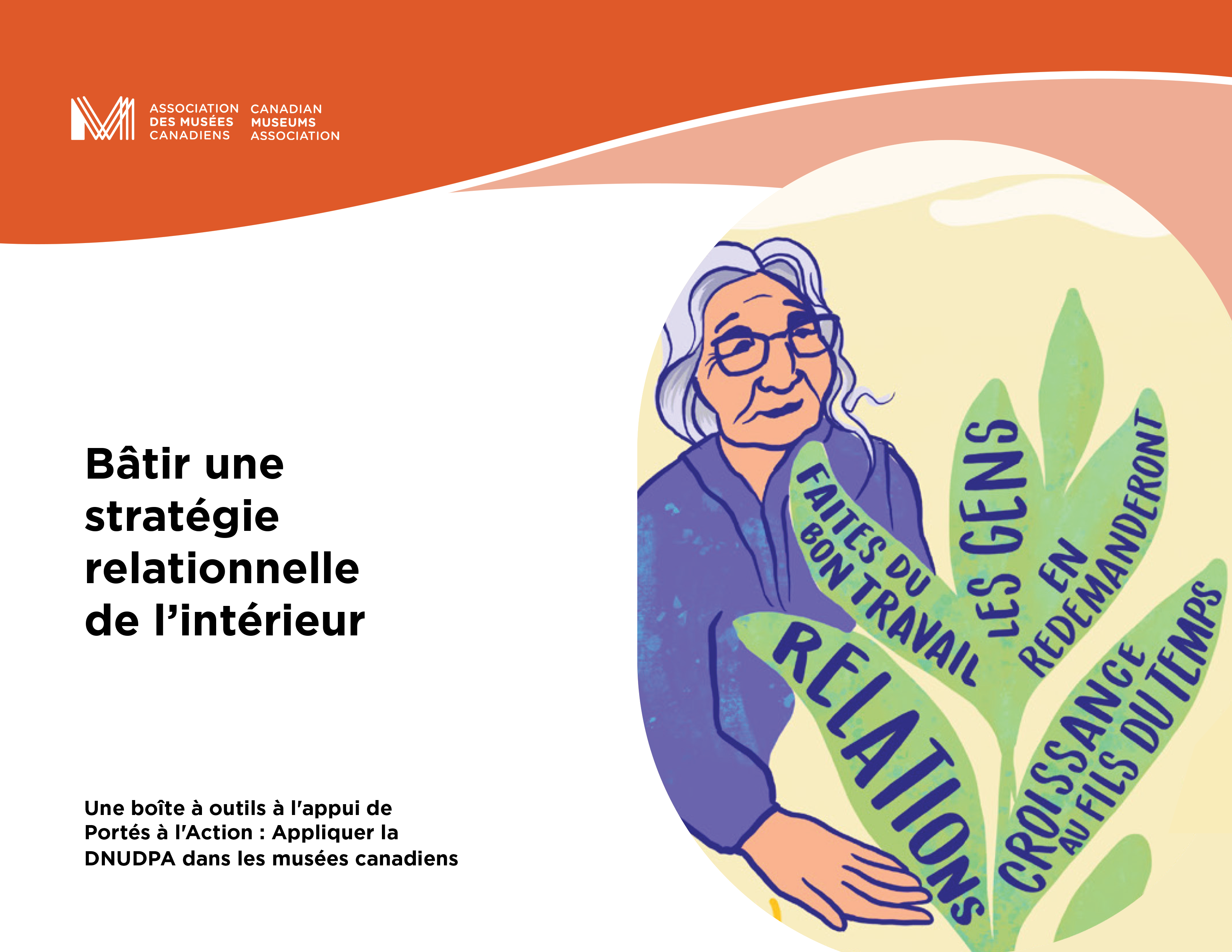 Nom de l’institution
Date
Bâtir une stratégie relationnelle de l'intérieur
Bâtir une stratégie relationnelle de l’intérieur
Cette séance animée offerte en libre-service aidera les groupes de professionnels des musées de divers départements à mettre au point une stratégie pan-muséale d’engagement et de consultation des communautés autochtones.
Bâtir une stratégie relationnelle de l'intérieur
Introduction
Qu'espérez-vous apporter à la séance ou en retirer?
Bâtir une stratégie relationnelle de l’intérieur
Ordre du jour
DONNER LE TON (20 min.) 
Présentations
Lecture de l’ordre du jour
Discutez des objectifs
FAMILIARISATION (45 min.)
Apprenez à mieux comprendre comment et par qui le travail est effectué dans votre musée. 
	PAUSE  (10 min.)
EXAMEN (60 min.)
Déterminez vos attentes concernant la façon dont les points de vue autochtones orienteront le travail.
	PAUSE-REPAS (45 min.)
Bâtir une stratégie relationnelle de l'intérieur
Ordre du jour
EXPLORER 
Dirigé par les Autochtones et adapté à la communauté (30 min.)
Pensez au-delà des murs du musée (10 min.)
Respecter l’autorité et la propriété intellectuelle des Autochtones (15 min.)
Terminologie et langage respectueux (15 min.)
Honourer les protocoles (15 min.)
Réévaluer la compensation (15 min.)

	PAUSE (10 min.)
EXPLORER (continuation)
Partenariats non-extractifs (20 min.)
Introspection de votre établissement (30 min.)
Consolider la démarche (15 min.)

REGROUPEZ-VOUS 
Prochaines étapes (10 min.)

	AJOURNEMENT
Bâtir une stratégie relationnelle de l'intérieur
Objectifs
Mieux comprendre les interrelations entre les secteurs d’engagement souhaités et les façons dont elles peuvent être synthétisées/reliées.
Évaluation critique de l'ensemble des attentes et de la capacité à amorcer l’engagement auprès des Autochtones. 
Élaborez conjointement un plan d’engagement axé sur la communauté qui établisse comment reconnaître et protéger la propriété intellectuelle autochtone; utilisez une terminologie respectueuse; respectez les protocoles; établissez un plan de compensation et les impératifs budgétaires; et évaluez la capacité du musée à établir des partenariats à long terme.
Dressez conjointement une liste des besoins en matière d’engagement de l’ensemble de l’institution ainsi que les secteurs nécessitant un apprentissage et une préparation préalables.
Bâtir une stratégie relationnelle de l'intérieur
Identifiez les rôles individuels et croisés pour chaque participant.
✓ De quelle façon ces postes sont-ils interdépendants et se soutiennent-ils mutuellement pour constituer l’ensemble de l’établissement? 
✓ Quelles sont les parties de votre travail ou le travail connexe qui, selon vous, bénéficieraient de l’apport des Autochtones ou de leur leadership?
Familiarisation(45 min.)
Bâtir une stratégie relationnelle de l'intérieur
Réflection(30 min.)
✓ Répertoriez les chevauchements et les liens dans les secteurs institutionnels que vous avez identifiés comme bénéficiant de l’engagement et des consultations auprès des communautés autochtones.
✓ Dressez la liste complète de ces demandes potentielles.
Bâtir une stratégie relationnelle de l'intérieur
Towards Braiding
Towards Braiding – Gesturing Towards Decolonial Futures 
Considérations et implications pour les demandes d'engagement :
Pratique 
Éthique
Dimensions éducatives
Autres
Bâtir une stratégie relationnelle de l'intérieur
Réflexion(60 min.)
Quels résultats attendez-vous de l’engagement? 
✓ Quel bénéfice espérez-vous tirer du point de vue autochtone?
✓ Quelles sont les incidences potentielles de votre proposition d’engagement? 
✓ Comment vos activités d’engagement pourraient-elles finir par reproduire des modèles néfastes de relations et de représentations?
Bâtir une stratégie relationnelle de l'intérieur
ExplorerDirigé par les Autochtones et adapté à la communauté (30 min.)
Individuellement, déterminez dans quelle mesure les secteurs que vous avez identifiés pourraient répondre aux besoins de la communauté
✓ Comment réagiriez-vous si vous receviez des demandes ou si vous étiez confronté à des points de vue autochtones contraires à vos attentes ou à vos prévisions? 
✓ Comment en tiendriez-vous compte?
Bâtir une stratégie relationnelle de l’intérieur
ExplorerDirigé par les Autochtones et adapté à la communauté
En groupe, discutez de la façon dont on peut déterminer et privilégier les besoins de la communauté. 
✓ Quels engagements pouvez-vous prendre envers la communauté pour vous assurer que leurs commentaires soient réellement pris en compte? 
✓ Dans quelle mesure votre établissement est-il capable d’appuyer ou de satisfaire les demandes formulées par les communautés dans le cadre de vos engagements?
✓ Vous présentez-vous avec un plan déjà établi ou laissez-vous à la communauté l’espace nécessaire pour orienter le travail de manière significative, y compris d’avoir le choix de dire non?
✓ Quel plan B et quelle réaction avez-vous prévus si la communauté ne réagit pas ou refuse votre demande?
Bâtir une stratégie relationnelle de l’intérieur
ExplorerPensez au-delà des murs du musée(10 min.)
Examinez comment les activités d’engagement pourraient avoir lieu hors de l’établissement.
✓ Quelles sont les possibilités pour les musées de se rendre dans la communauté, conjointement à d’autres activités répondant aux besoins de la communauté, ou qui appuient des événements communautaires?
Bâtir une stratégie relationnelle de l’intérieur
ExplorerRespecter l’autorité et la propriété intellectuelle des Autochtones(15 min.)
En groupe, déterminez comment votre plan d’engagement, les résultats et les activités proposés reconnaîtront et respecteront l’autorité autochtone. 
✓ Comment donnerez-vous la priorité à ces points de vue au sein de votre établissement?
✓ De quelle façon la propriété intellectuelle autochtone sera-t-elle reconnue, respectée et protégée par votre plan d’engagement, l’ensemble des résultats obtenus et les diverses activités proposées?
Bâtir une stratégie relationnelle de l’intérieur
Discutez des mesures à prendre pour assurer une utilisation appropriée et respectueuse des noms et de la terminologie autochtones dans l’ensemble du musée, y compris pour la recherche et la consultation.
 ✓ Avez-vous mis en place des méthodes pour vous assurer que cela soit bien le cas à tous les niveaux de votre institution?
✓ Avez-vous une stratégie financée pour la consultation sur l’utilisation et la traduction des langues autochtones?
ExplorerTerminologie et langage respectueux (15 min.)
Bâtir une stratégie relationnelle de l’intérieur
ExplorerHonorer les protocoles(15 min.)
Discutez de tout protocole qui devrait être respecter dans le cadre de vos activités d’engagement.
✓ Connaissez-vous les protocoles et les pratiques communautaires spécifiques liés aux demandes d’engagement?
✓ Êtes-vous au fait de la structure de gouvernance de la communauté autochtone (traditionnelle et contemporaine) [concernée]?
Bâtir une stratégie relationnelle de l’intérieur
ExplorerRéévaluer la compensation(15 min.)
Déterminez et examinez tous les coûts d’un partenariat à long terme.
✓ Les coûts cachés et la main-d’œuvre sont-ils pris en compte dans votre invitation à établir une relation?
✓ De quelle façon la communauté sera-t-elle consultée sur la façon dont elle souhaite être rémunérée pour sa participation, y compris les redevances/taux, calendrier des paiements et mode de paiement? 
✓ Est-il possible de regrouper ces activités d’engagement dans un poste rémunéré (coordonnateur communautaire ou agent de liaison)?
Bâtir une stratégie relationnelle de l’intérieur
ExplorerPartenariats non-extractifs(20 min.)
Réflexion individuelle :
✓ Quels changements devez-vous apporter aux structures de votre établissement pour maintenir des partenariats à long terme constructifs entre nation et établissement?
Bâtir une stratégie relationnelle de l’intérieur
ExplorerPartenariats non-extractifs(20 min.)
En groupe, discutez des points suivants :
✓ Dans quelle mesure votre musée est-il capable de maintenir des partenariats à long terme entre nation et établissement?
✓ De quelle façon laisserez-vous la communauté autochtone exercer ses compétences dans le cadre de votre engagement et de votre partenariat?
✓ Quelles mesures pouvez-vous mettre en œuvre pour que vos demandes n’imposent pas de nouveaux fardeaux à vos partenaires autochtones?
✓ Quels systèmes pouvez-vous mettre en place pour que les partenariats ne soient pas maintenus uniquement par les membres individuels du personnel?
✓ Quels sont les éventuels obstacles pour y arriver?
✓ Qui devrait être impliqué pour que cela soit mis en œuvre?
Bâtir une stratégie relationnelle de l’intérieur
ExplorerIntrospection de votre établissement(30 min.)
Réfléchissez aux obstacles institutionnels qui peuvent empêcher que ce travail soit effectué de manière culturelle, sécuritaire et adaptée.
✓ Quels changements devez-vous apporter aux structures de votre établissement pour maintenir des partenariats à long terme constructifs entre nation et établissement?
✓ Quel type d’apprentissage ou de préparation doit entreprendre le musée?
Bâtir une stratégie relationnelle de l’intérieur
Regroupez-vousConsolider la démarche(15 min.)
Maintenant que vous avez examiné et analysé les options pour une stratégie d’engagement pour l’ensemble de votre musée, regroupez-vous et examinez chaque secteur.
Voir la liste de vérification du plan de pré-engagement pour un cadre de travail.
Bâtir une stratégie relationnelle de l’intérieur
Prochaines étapes
Utilisez les résultats de la session d'aujourd'hui pour créer une stratégie d'engagement pour l'ensemble du musée.
Voir la section Trouver des partenaires pour une stratégie commune d’engagement
Voir la Liste de vérification du plan de pré-engagement pour un cadre de travail.